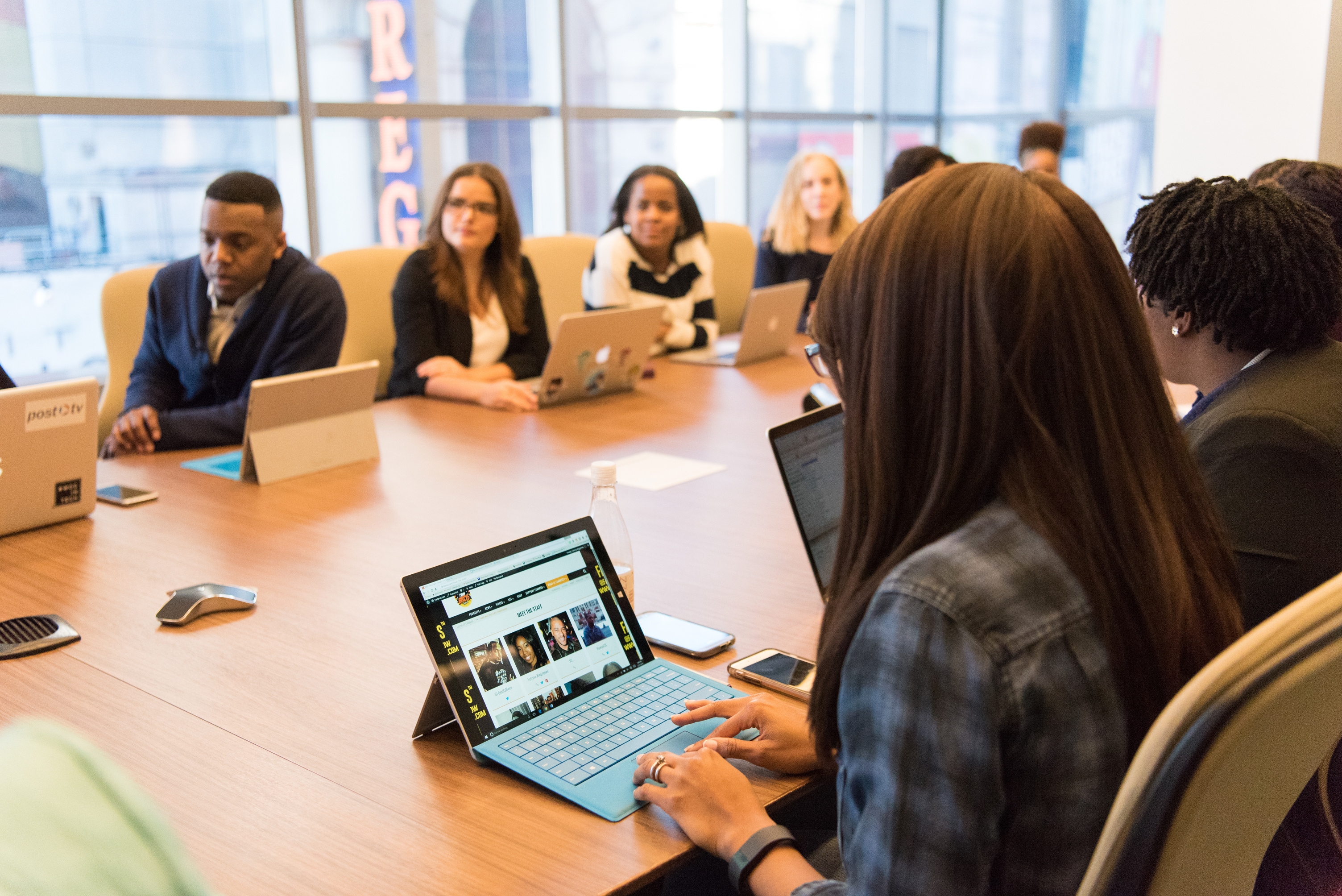 Accord Sectoriel CP 226 2023-2024
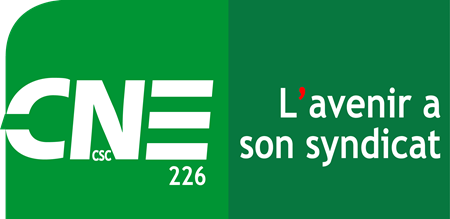 Quelle est la plus value d'un accord sectoriel ?
Bénéficie à tous les employé-e-s du secteur
	=> 32704 hommes
	=> 23753 femmes

Données au 1er trimestre 2023
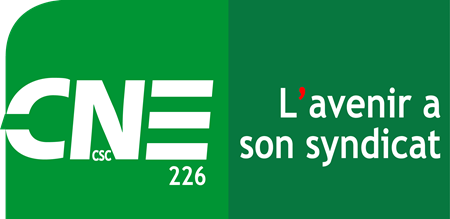 Pouvoir d'achat
€
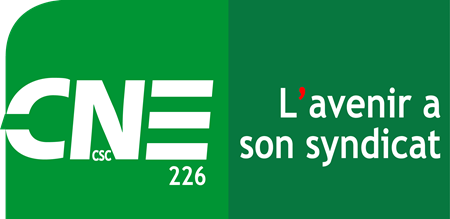 Pouvoir d'achat
Principes : 
pourcentage de croissance du bénéfice 2022 par rapport au bénéfice moyen 2019-2020-2021 (code 9905 compte annuel)
être occupé au moment de l'octroi de la prime de pouvoir d'achat
prorata de l’emploi effectif en 2022 : 
Mais si 200 jours ou équivalent en heures : prime entière
périodes équivalentes d'emploi effectif : congé de maternité, accident du travail
Proratisation temps partiels
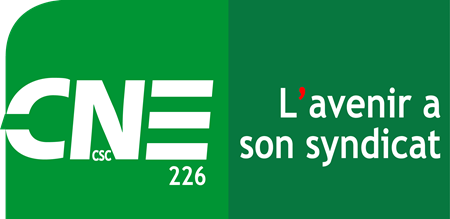 Retour vers le sommaire
Pouvoir d'achat
Échelonné : 
bénéfice élevé 
0 - 10% = 50 EUR 
10 - 50% = 150 EUR
50,01 - 100% = 300 EUR
100,01 - 150% = 450 EUR
bénéfice exceptionnellement élevé 
 150,01 - 200% = 600 EUR
 plus de 200% = 750 EUR
 par tranche (pour le bénéfice élevé et exceptionnellement élevé) : réduction au prorata si le bénéfice est insuffisant. En cas de bénéfice insuffisant dans la tranche 0 à 10% : pas de prime
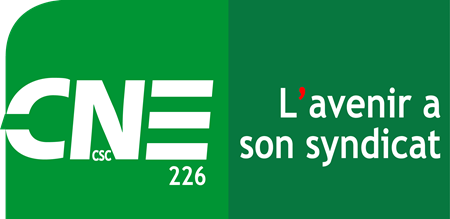 Retour vers le sommaire
Pouvoir d'achat
À déduire: une prime pouvoir d’achat déjà accordée au
    niveau de l’entreprise 
Payement au plus tard 31 décembre 2023

Possibilité de négocier mieux au niveau de l’entreprise pour le 15 novembre au plus tard !
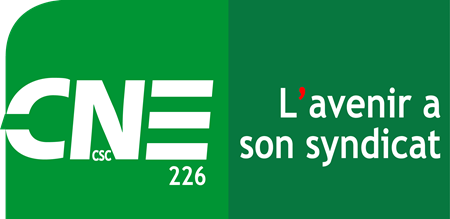 Pouvoir d’Achat : possibilité de négocier au niveau de l’entreprise
Entreprise : tout bon résultat pendant la crise est suffisant, à condition que les partenaires sociaux attestent qu'il y a bien eu de bons résultats.
Max. 750 € net - Seulement 16,5 % de cotisations patronales. 
À octroyer avant le 31/12/2023 - à dépenser jusqu'au 31/12/2024
Introduit par le biais d'une convention collective de travail ou convention individuelle
Sous forme de titres de consommation (ce que vous pouvez acheter avec des écochèques et des chèques-repas)
Ne peut pas être cumulé avec la prime sectorielle
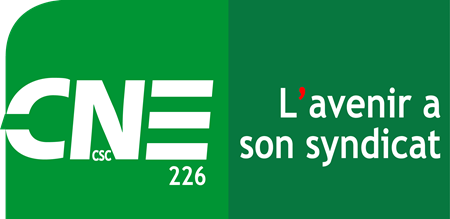 Maintien du Pouvoir d’Achat
Indexation de toutes les primes à charge du Fonds social

Indexation de la prime du commis de rivière

À partir du 01/01/2024

=>Principe d'indexation : indice des salaires jan. 2023 + jan. 2024
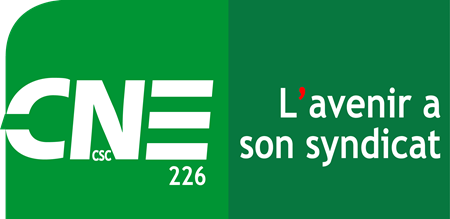 Classification
ACTUALISATION DE LA CLASSIFICATION DE FONCTION

Le détenteur de la licence du système CSB sera
chargé de procéder à une analyse des fonctions modèle
existantes avec le système CSB actuel. Le

Accord sur la neutralité des coûts.
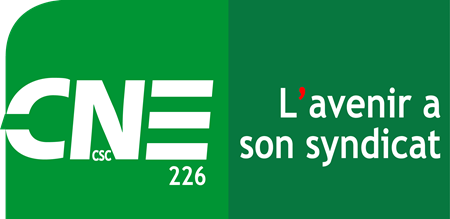 Prime de fin d'année
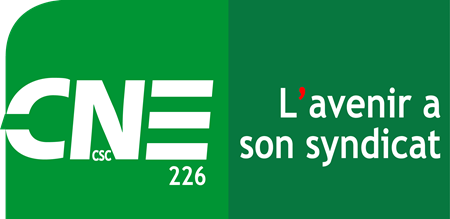 RCC (prépension) 

prolongations jusqu’au 30 juin 2025
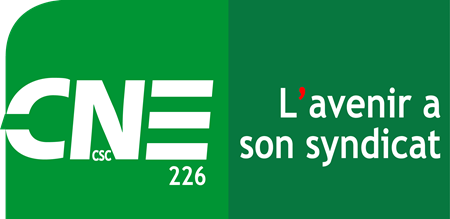 Crédit-temps  prolongations
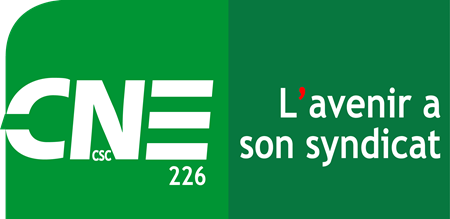 Annexe : CT pour motif CP 200
à temps plein ou mi-temps 

51 mois pour soins, un enfant jusque 8 ans* ou soins palliatifs ou soins à un membre du ménage ou de la famille gravement malade
36 mois pour suivre une formation 
=> pour le 4/5ème, pas nécessaire d’avoir une CCT
=> pour soins à un enfant handicapé jusque 21 ans ou un enfant mineur gravement malade, pas nécessaire d’avoir une CCT
*Attention le droit aux allocations ONEM pour soins d’un enfant est limité à l’âge de 5 ans si réduction de 100 % et le droit aux allocations pour ce motif est limité à 48 mois depuis le 1er février 2023
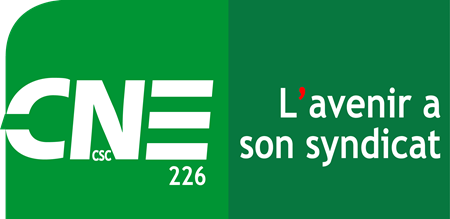 Formation :
Entreprise de 20 travailleurs et + droit individuel
PME < 20 salariés faisant partie d'une UTE : règles de l'UTE 

2023 					2 jours individuels
2024					2 jours individuels
+ 6 collectifs pour 2023-2024
2025 		               3 jours individuels
2026   				3 jours individuels
+ 4 collectifs pour 2025-2026
2027					4 jours individuels
2028					4 jours individuels
+ 2 collectifs pour 2027-2028
A partir de 2029 	5 jours individuels

Pour les entreprises de 10  à moins de 20 travailleurs
L'employeur doit octroyer 1 jours de formation individuel par équivalent temps plein par an 
+ 6 collectifs/2 ans 

Les jours de formation peuvent être cumulés sur une période de 5 ans. Si au terme des 5
ans (à partir de 2024), le compte doit être soldé et le compteur remis à zéro.
Proratisation pour les temps partiels
Attestations délivrées sont à fournir au travailleur sans délai.
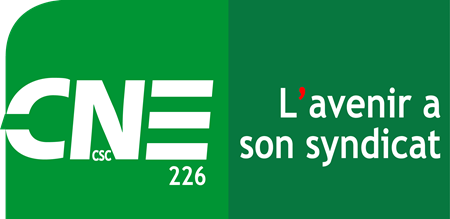 Formation : definitions
Référence à la formation formelle et informelle (Loi Peeters + deal pour l’emploi)
+
Seules les formations professionnelles et liées au secteur entrent en compte pour la mise en œuvre du droit individuel à la formation, entre autres :

formations logos
formation (légalement) obligatoires
formations qui donnent accès à un métier (en pénurie) de la CP 226
formations linguistiques
Formation :
Plan de formation (20 travailleurs et plus)
Attention GAR
Dimension de genre
Métiers en pénurie
Aperçu des formations formelles et informelles
Formations obligatoires = formations formelles
Modèle propre à l’entreprise ou modèle de l’annexe
Discussion préalable dans les organes de concertation

Rapport annuel
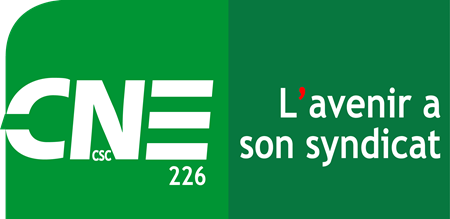 Formation :
Pendant ou en dehors des heures de travail 
Salaire habituel, pas  de sursalaire.
Frais de déplacement pris en charge (notification dans le PV de la Commission Paritaire)

Intervention financière de logos
Crédit subvention  plus de 10 employés :
	90 EUR X nbr d’employés (max 0,2% masse salariale)
Si accord logos : 20 EUR/personne/heure de formation suivie
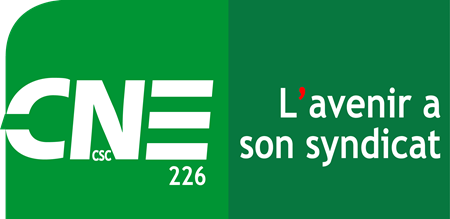 Mobilité
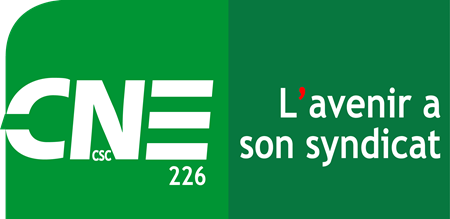 Qualité du travail
CCT sectorielle supplétive « Droit à la déconnexion »

Devoir de diligence de la chaîne et IA: développement de l’expertise et formations LOGOS
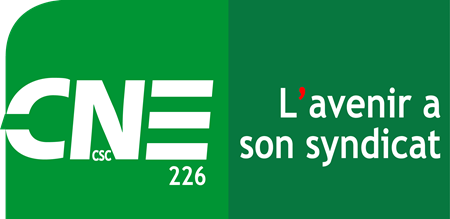 Concertation sociale
CONCERTATION SOCIALE
Délégation syndicale : +1 suppléant par syndicat dans la DS, élu ou non et protégé pour 4 ans
 
ÉLECTIONS SOCIALES
Recommandation pour des élections électroniques
 
PROLONGATION ACCORDS EXISTANTS
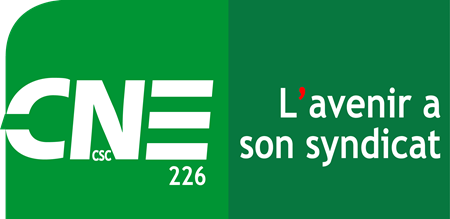